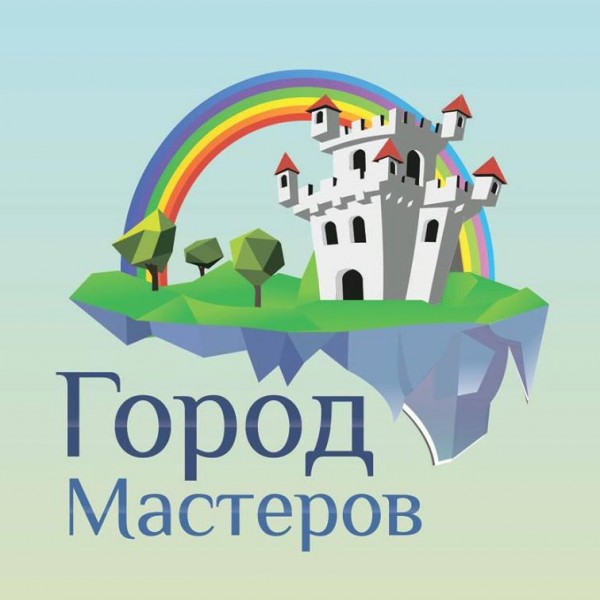 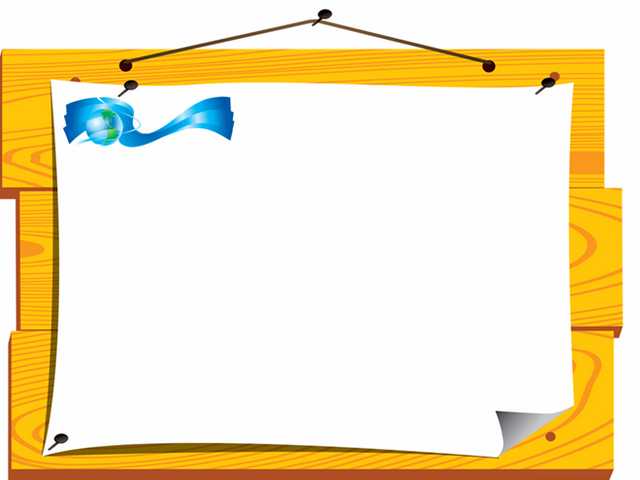 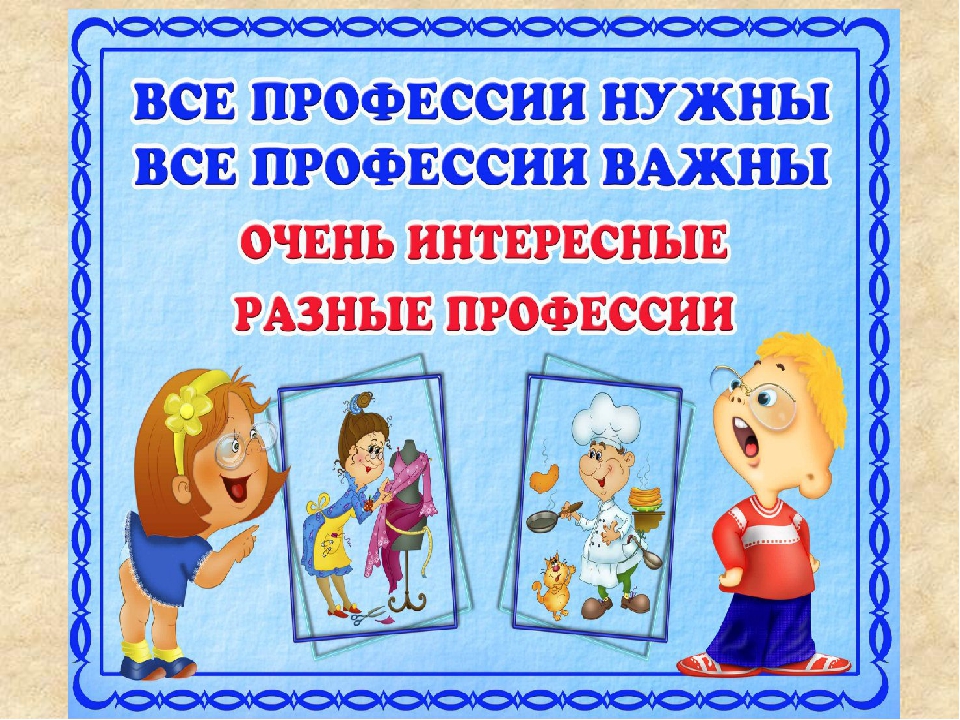 Такие разные профессии
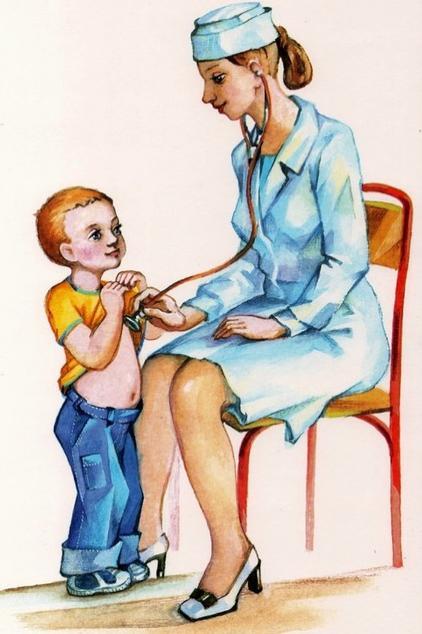 ВРАЧ
Кто у постели больного сидит? И как лечиться он всем говорит. Кто болен — он капли предложит принять. Тому, кто здоров, — разрешит погулять.
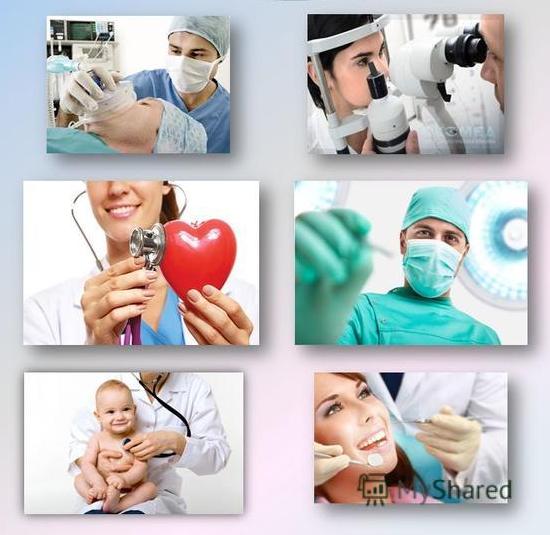 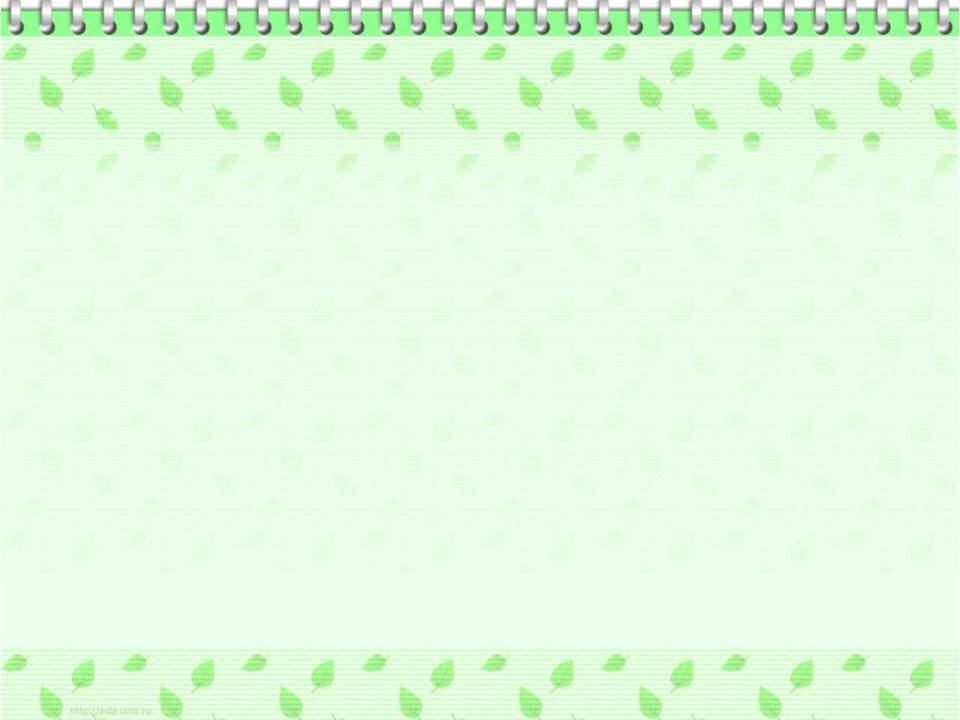 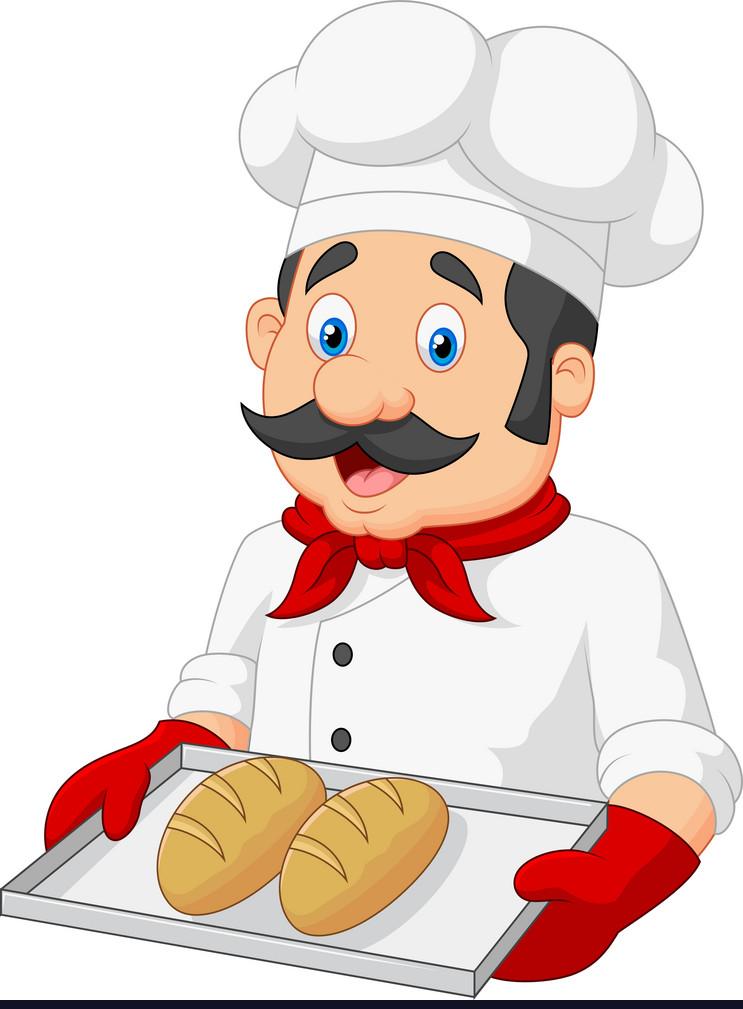 ПЕКАРЬ
Встанет он, когда вы спите,И муку просеет в сите,Докрасна натопит печьЧтобы хлеб к утру испечь.
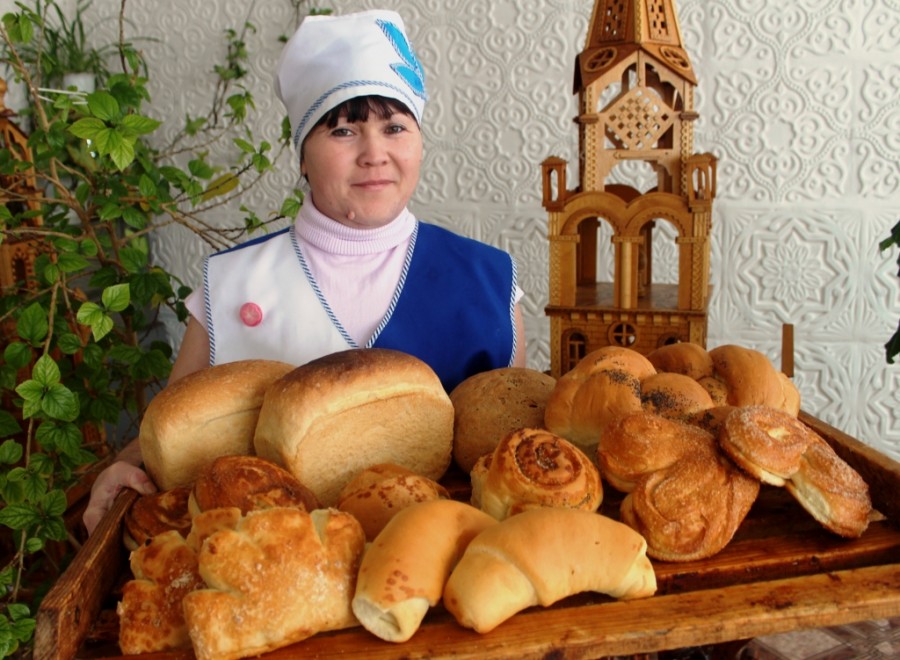 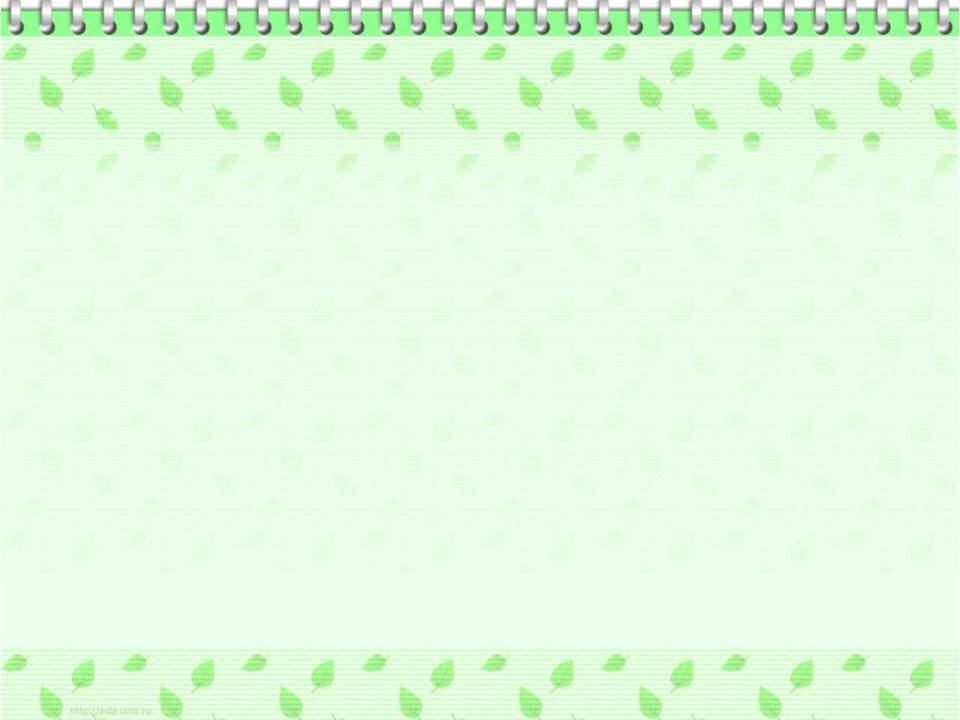 СТРОИТЕЛЬ
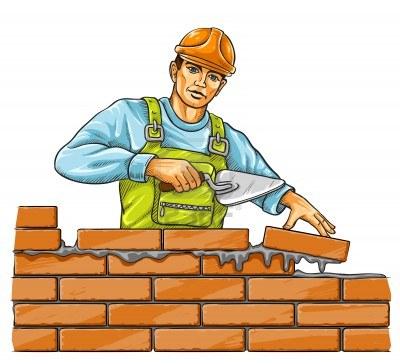 Точно в срок построит он: Небоскрёб и стадион. Детский садик и больницу, Магазинов вереницу. Даже дом, скажу вам я, Где живет моя семья, (и другие жители) Строили – строители!
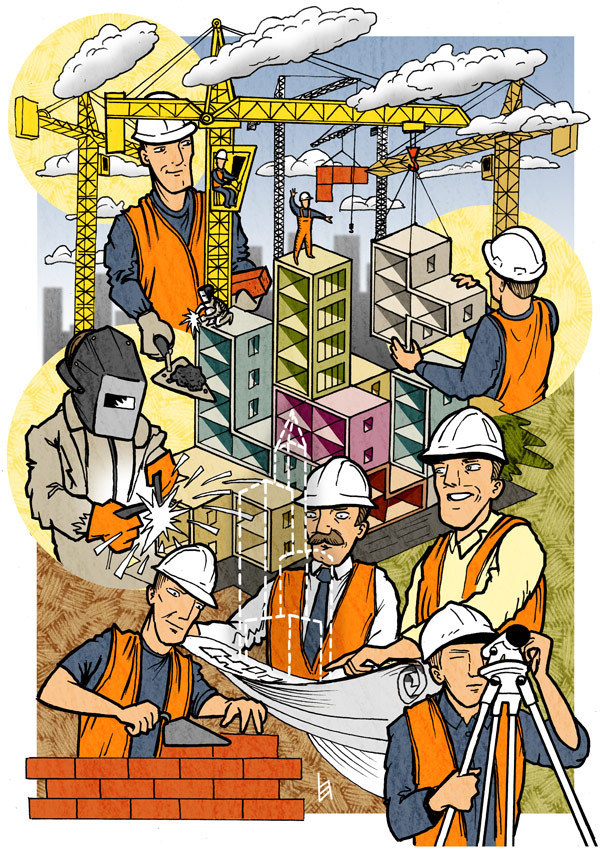 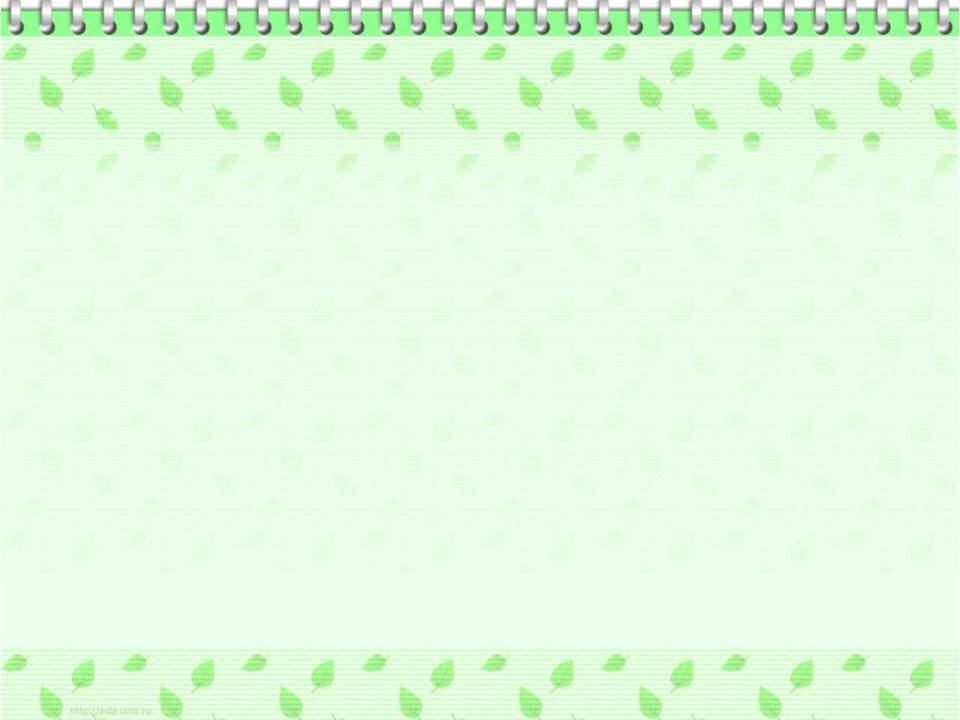 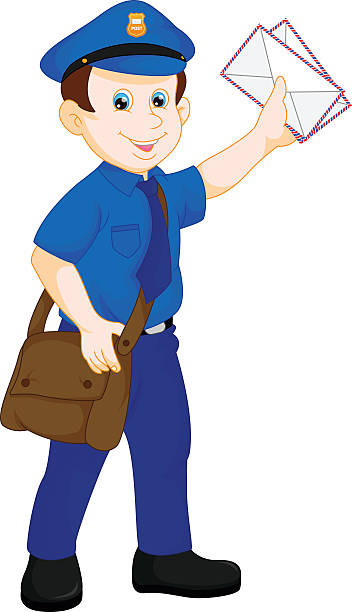 ПОЧТАЛЬОН
В гости звать его не надо,
Он всегда приходит сам.
В сумке доставляет радость
По домашним адресам.
В настроенье приподнятом 
Телеграммы носит в дом.
Потому что он, ребята,
Кто, скажите? ...
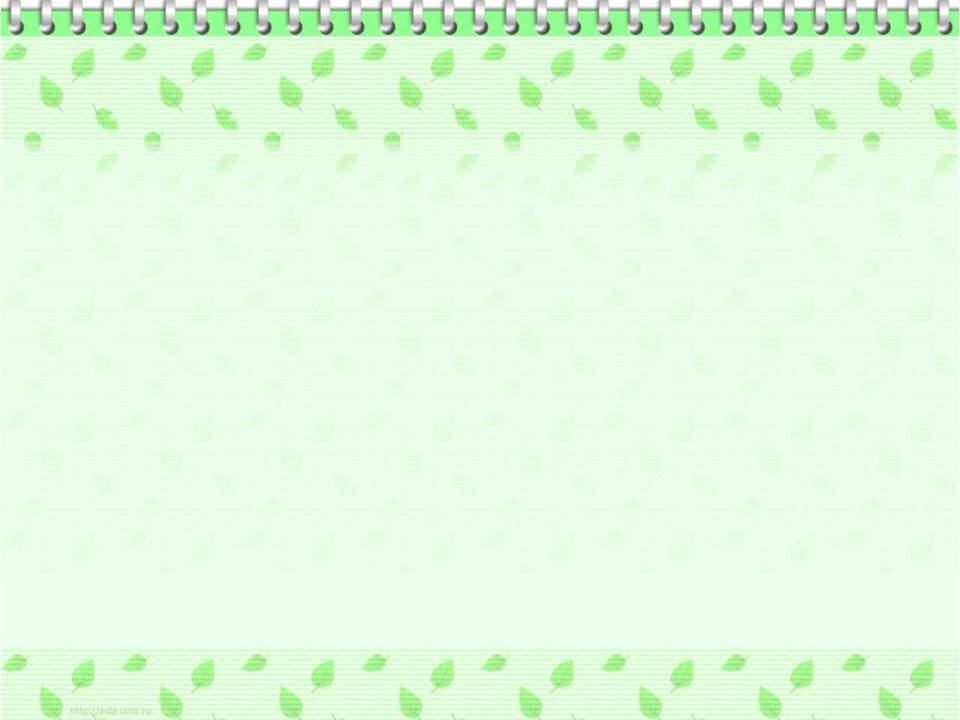 ХУДОЖНИК
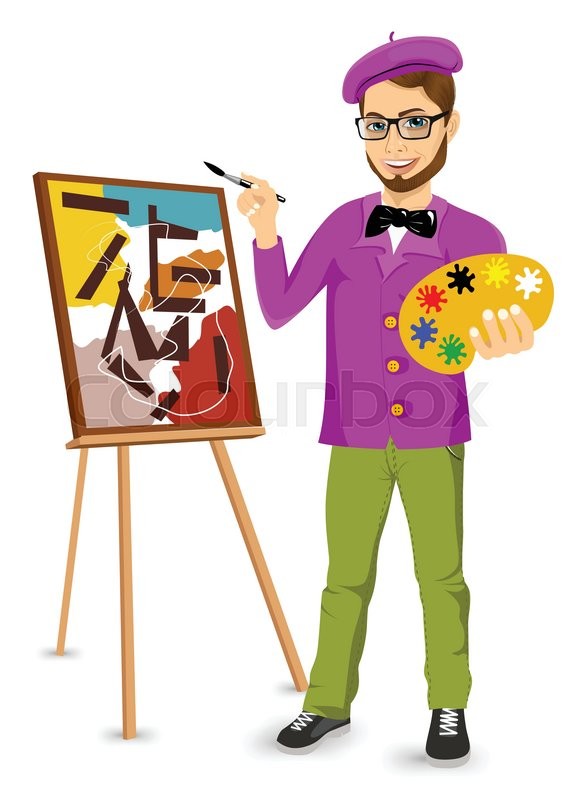 У него есть карандаш,Разноцветная гуашь,Акварель, палитра, кистьИ бумаги плотный лист,А еще – мольберт-треножник,Потому что он…
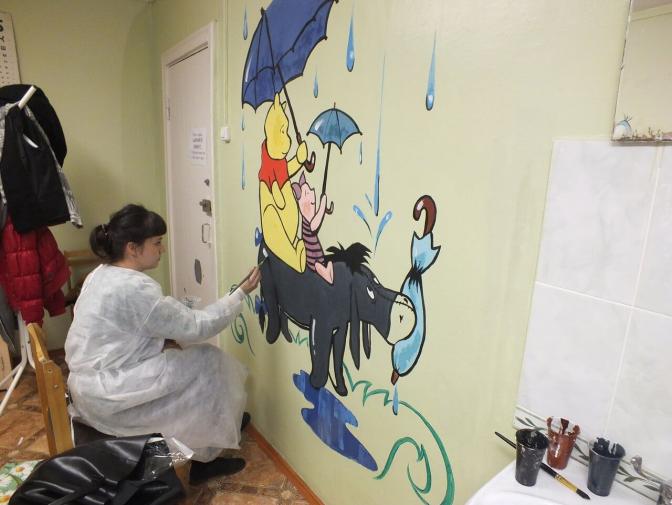 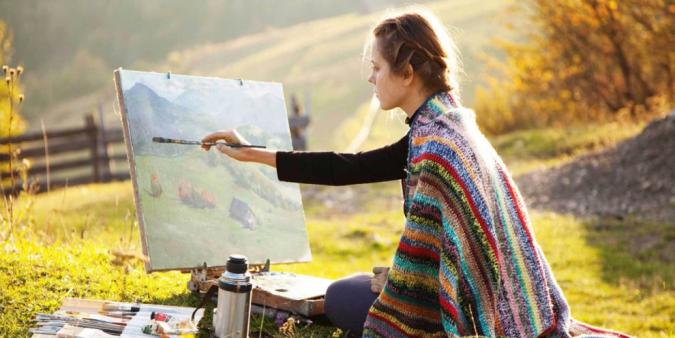 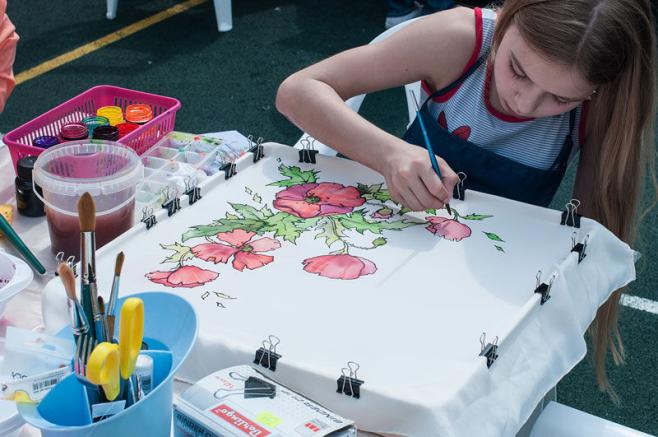 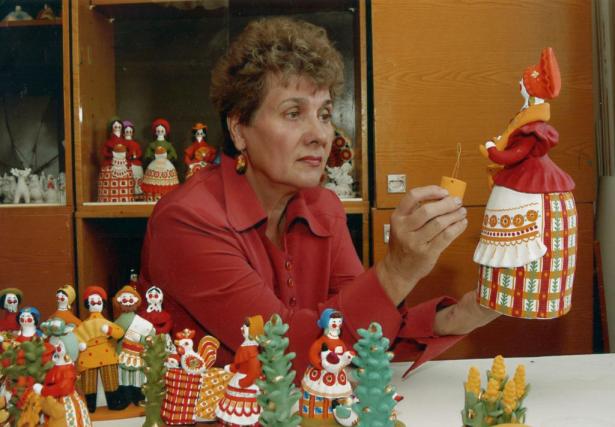 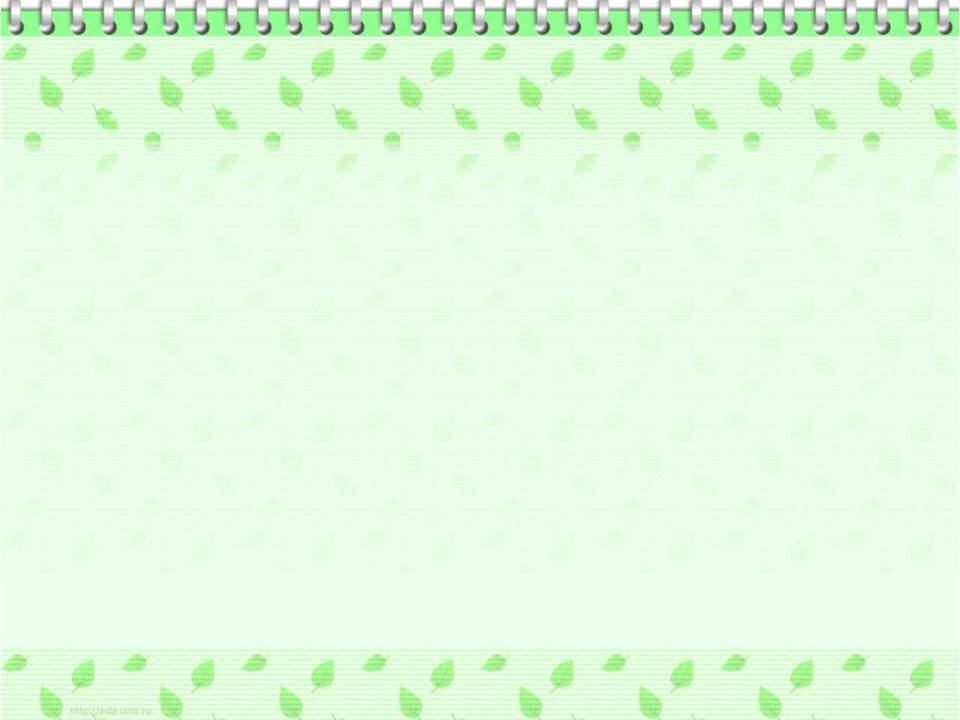 ТАНЦОР
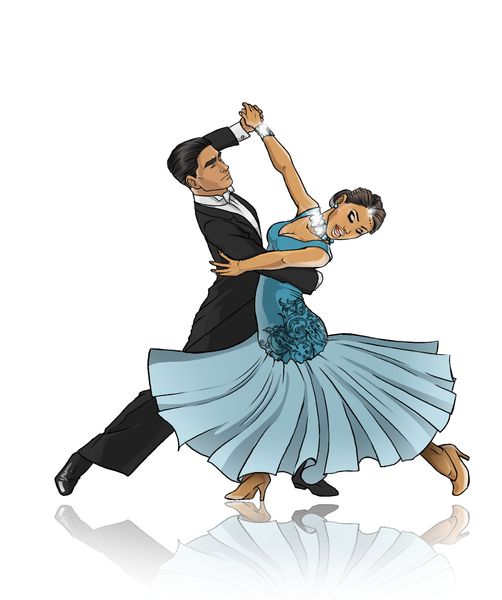 Телом хорошо владеет,
 Ярко двигаться умеет.
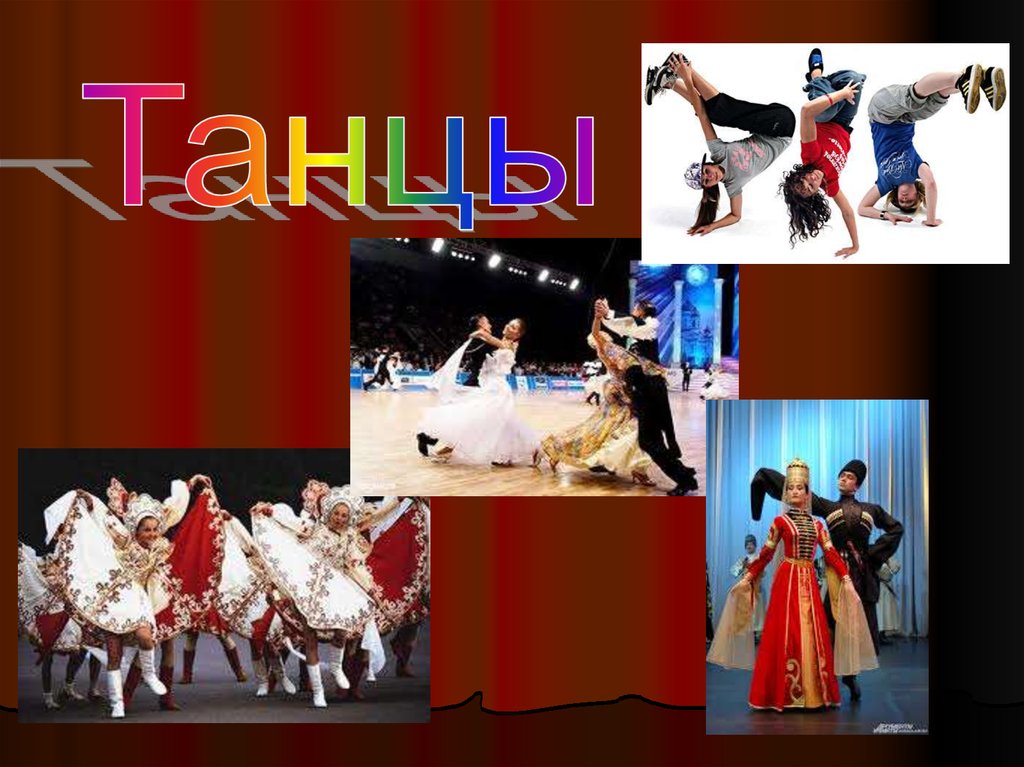 Спасибо за внимание!
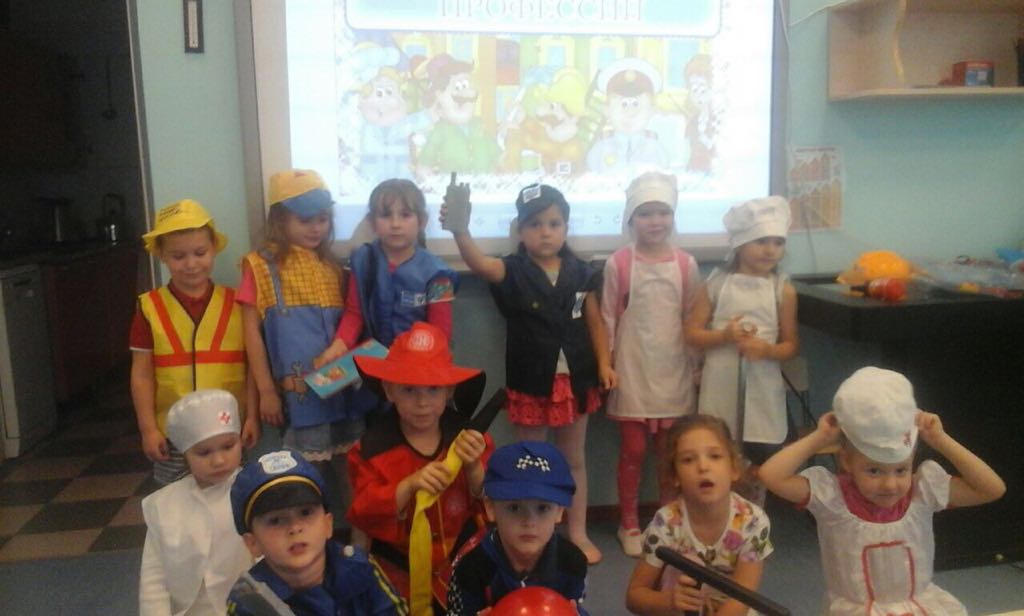